MJERNE JEDINICE ZA VOLUMEN
MJERNE JEDINICE ZA VOLUMEN TEKUĆINE
MJERNE JEDINICE ZA VOLUMEN TEKUĆINE
Najveća mjerna jedinica za tekućinu je hektolitar.
1hl=100l=1000dl
Zatim slijedi mjerna jedinica litar (to je osnovna jedinica).
1l=10dl=1000ml
Zatim slijedi decilitar.
1dl=100ml
Najmanja mjerna jedinica za tekućinu je mililitar.
1ml
MENZURA
Vrsta staklenog kemijskog posuđa koja služi za mjerenje volumena tekućine.
UPORABA
Mjerne jedinice za volumen tekućine u svakodnevnom životu koriste se za:
mjerenje i obračun potrošnje vode u svakom kućanstvu,
utvrđivanje količine kiše koja je pala na nekom području, 
izračun protoka vode kroz hidrocentralu kako bi se znalo koliko se može struje proizvesti.
MJERNE JEDINICE ZA VOLUMEN KOCKE
Mjerna jedinica za volumen kocke je kubni metar 1 m3.
Označava se sa V.
Kubni metar je jedinica za volumen kocke brida 1m.
V= a x a x a
V= 1m x 1m x 1m
V= 1m3 (postoji još i kubni decimetar dm3, kubni centimetar cm3,
i kubni milimetar mm3).
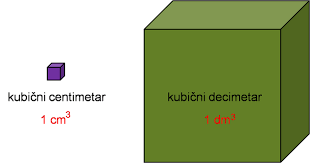 UPORABA
Mjerne jedinice za volumen kocke u svakodnevnom životu koriste se za:
izračun potrebne količine betona za izgradnju kuće,
utvrđivanje količine potrošnje drva za zimu,
količine silaže za ishranu stoke.
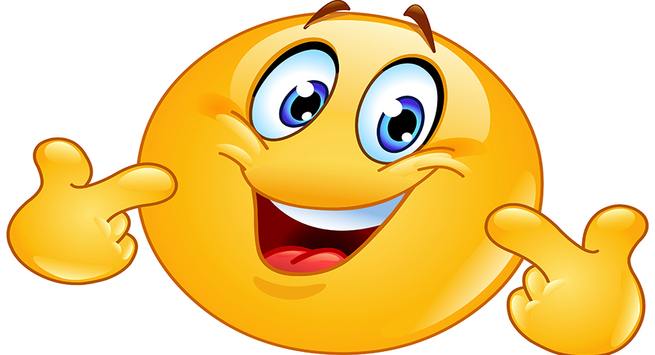 Hvala na pažnji!
Filip Marčec 5.a